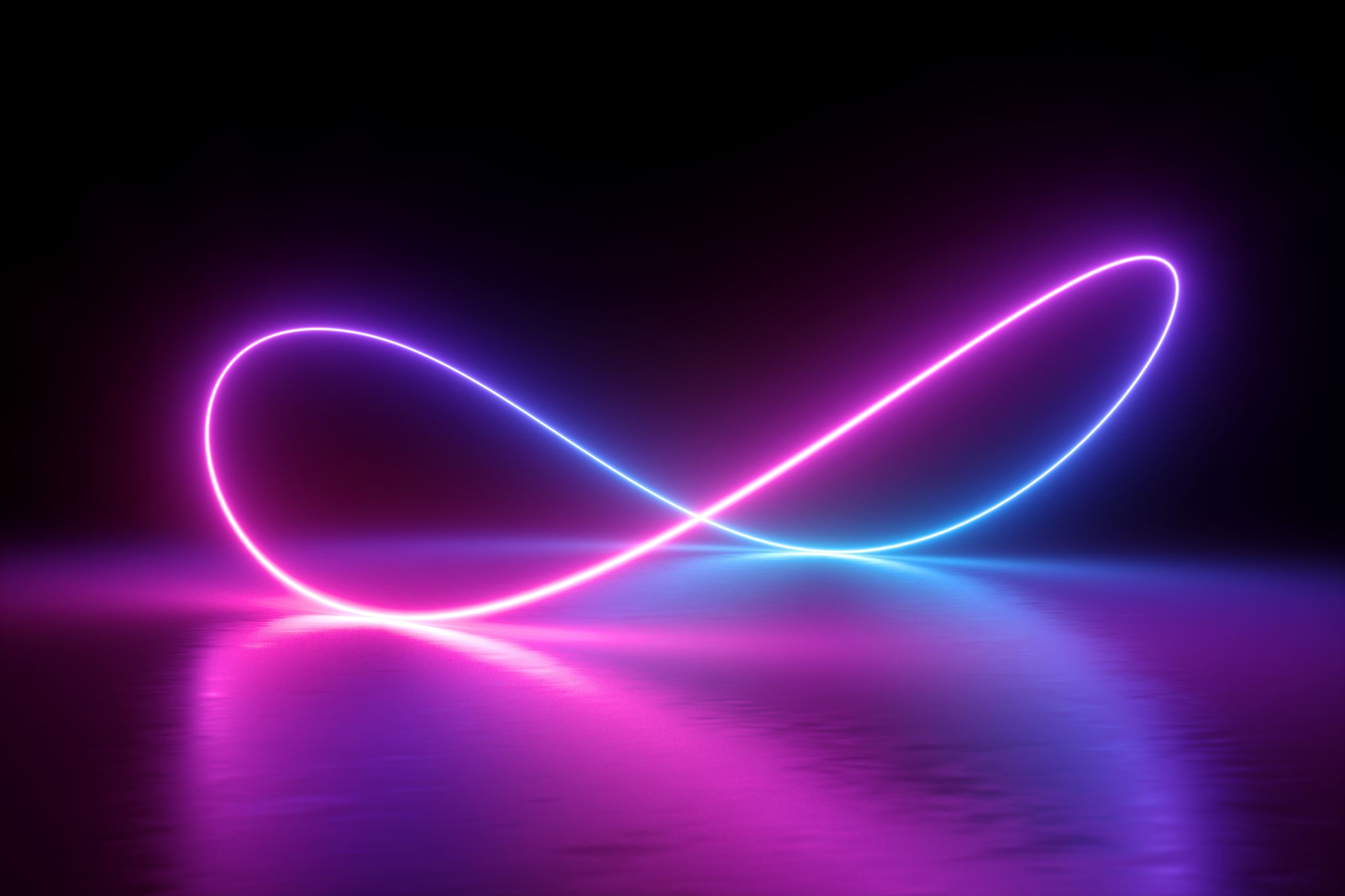 Части речи в РЯ
Наречие
Наречие отвечает на вопрос как? каким образом? и др. Тем не менее она вполне самостоятельна и обладает специфичным общим грамматическим значением. Знаменательная часть речи. Наречие может обозначать
1. признак действия, если поясняет глагол, деепричастие:
идти (как?) медленно;
стремиться (куда?) вверх;
2. признак признака, если примыкает к прилагательному, причастию, другому наречию:
крайне ( в какой степени?) осторожный;
весьма открытый;
очень громко;
3. признак предмета, когда поясняет существительное:
стук (какой?) снизу;
дорога (какая?) наверх.
Наречие
Неизменяемость наречий
Специфичным морфологическим признаком наречия является его неизменяемость.
Это проявляется в неспособности наречия образовать грамматические формы рода, числа, падежа или лица. Наречия не склоняются и не спрягаются. У них нет окончания как словоизменительной морфемы.
Исключения: наречия на –о, -е, у них есть сравнительная степень: 
Мило – милее, интересно- интереснее
Разряды наречий по значению
От слов других частей речи знаменательные наречия отличают разряды по значению. Это постоянный морфологический признак наречий. Если слово этой части речи обозначает качество действия, признака, образ и способ совершения действия, его относят к определительным наречиям (мило улыбается). Наречия, обозначающие различные условия совершения действия, называют обстоятельственными (улыбается назло).
Образа действия	Как? Каким образом?	Хорошо, быстро, геройски, набело, верхом, исподволь, безупречно, впотьмах.
Времени	Когда?	Сегодня, вчера, утром, зимой, накануне, сейчас, допоздна, спозаранку, теперь, уже.
Места	Где? Куда? Откуда?	Вблизи, дома, сюда, направо, справа, вверху.
Меры и степени	Сколько? Насколько?	Слишком, еле-еле, впятеро, очень, весьма, совсем, чересчур, крайне, чуть-чуть.
Причины	Почему? Отчего?	Сгоряча, сослепу, поневоле, недаром, спросонок, со зла, неспроста.
Цели	С какой целью? Для чего?	Назло, нарочно, невзначай, специально, в шутку, наперекор.
Предлоги
Предлог — это отдельное слово, которое выражает зависимость слов друг от друга в сочетании и в предложении.
обратиться с просьбой; положить в рюкзак; ехать на лошади; переступить через порог.
Предлоги соединяют слова в сочетание или предложение. Они выражают зависимость одних слов от других.
 Предлоги используются с косвенным падежом (не именительным).
СОЮЗЫ
Союз – служебная часть речи, которая связывает однородные члены в составе простого предложения и простые предложения в составе сложного предложения. По строению союзы делятся на простые (однословные) и составные (неоднословные):
простые: а, и, что́бы, е́сли
составные: потому́ что, как бу́дто, то есть
По значению союзы делятся на сочинительные и подчинительные. Сочинительные союзы – это союзы, которые служат для связи однородных членов предложения и равноправных по смыслу простых предложений в составе сложного: Наступи́ла ночь, и пошёл снег. Мама и папа читают книги.
Подчинительные союзы – это союзы, которые связывают простые предложения в составе сложноподчинённого предложения. В таком сложном предложении от одного предложения к другому можно поставить вопрос.
Я говорю по-русски, (почему?) потому что это мой родной язык.
Частицы
Частица – это служебная часть речи, которая вносит в предложение различные оттенки значения или служит для образования форм слова. Частицы не изменяются и не являются членами предложения. По значению и роли в предложении частицы делятся на три разряда:
формообразующие (служат для образования условного и повелительного наклонения): б , бы , да, пусть (пуска́й)
отрицательные: не , ни
модальные (вносят в предложение различные смысловые оттенки, а также выражают чувства и отношение говорящего): ли, неужели, разве, вот, и́менно, как раз, пря́мо, то́лько, лишь, что за, да́же, вряд ли
Междометия
Междометие – это особая часть речи, которая выражает, но не называет различные чувства и побуждения:
ах, ой, ба, да, тьфу, эй, эх  ...
 К междометиям относятся и звукоподражательные слова
Мяу-мяу, мур-мур-мур, гав-гав, иго-го, бум!